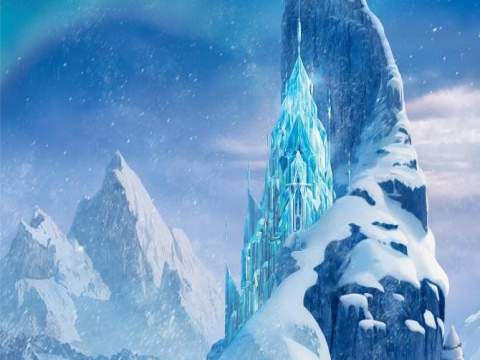 Интерактивная игра



“ХОЛОДНОЕ СЕРДЦЕ”
Подготовила: воспитатель
МБДОУ № 19 “Ласточка”
Сафиулина О.Н.
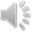 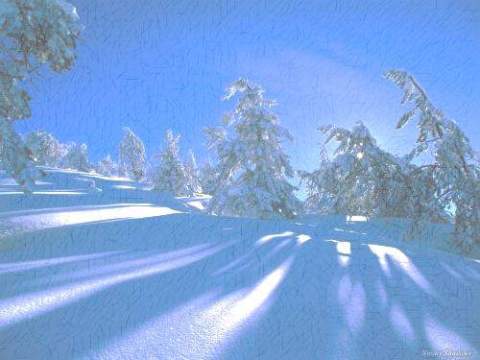 Ребята, необходимо 
выполнить все задания,
 тогда вы найдете клад!
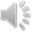 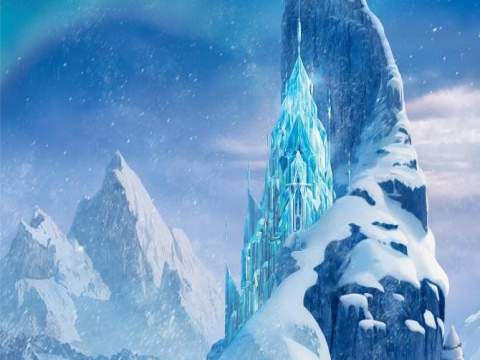 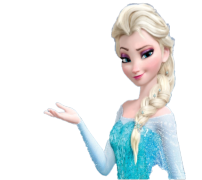 Помоги Эльзе отгадать загадки.
Комочек пуха,
Длинное ухо,
Прыгает ловко,
Любит морковку.
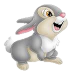 Он по лесу всё время рыщет,
 И в кустах кого-то ищет.
 Слышно, он зубами щёлк,
 Угадай, кто это?
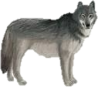 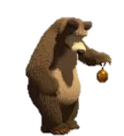 Он зимой в берлоге спит, потихонечку храпит, а проснется, ну реветь, как зовут его? -….
Эта рыжая плутовка,
 Кур ворует очень ловко.
 Волку серому сестричка,
 А зовут её …
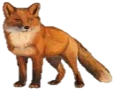 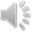 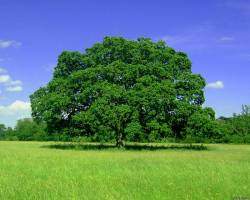 Помоги Анне разложить овощи в левую корзину, а фрукты в правую.
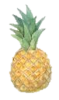 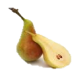 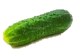 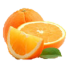 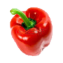 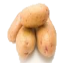 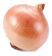 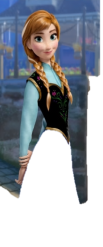 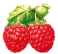 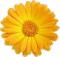 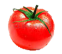 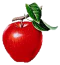 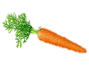 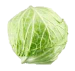 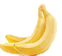 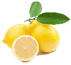 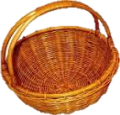 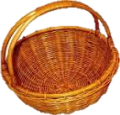 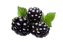 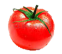 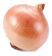 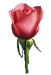 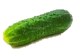 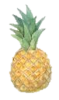 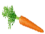 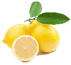 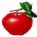 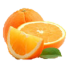 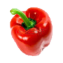 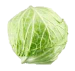 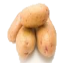 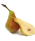 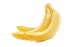 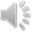 Олаф хочет помочь маленьким животным найти своих мам, но у него не получается. 
Помоги ему.
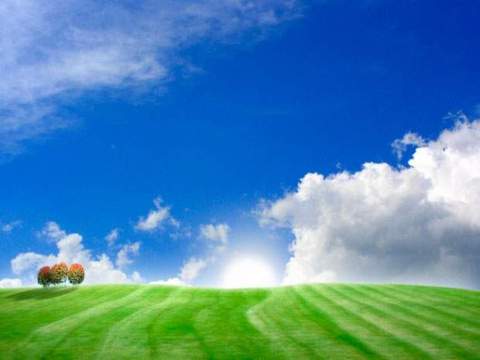 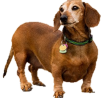 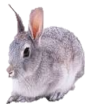 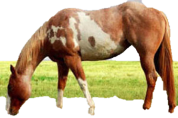 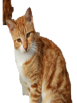 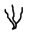 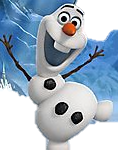 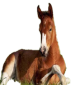 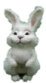 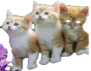 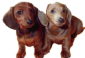 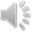 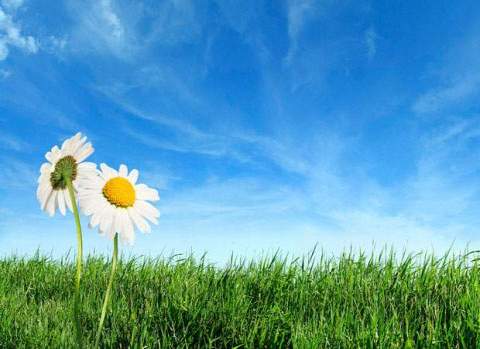 Посчитай воздушные шары , вместе с  Эльзой. Назови точное количество шаров.
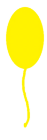 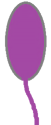 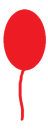 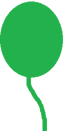 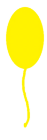 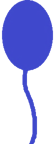 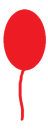 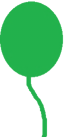 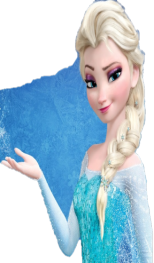 9
1
4
6
3
7
2
5
8
10
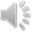 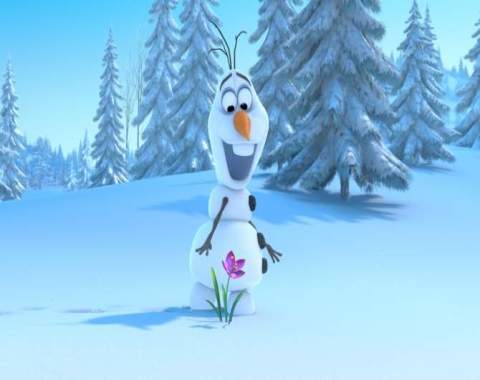 Помоги Олафу. Убери те предметы, которых не должно быть  на улице зимой.
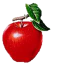 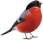 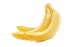 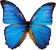 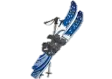 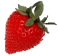 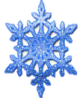 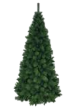 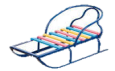 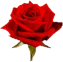 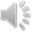 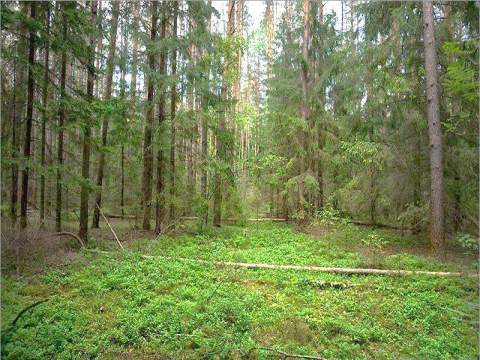 Помоги Анне навести порядок в лесу. Кто-то приходил сюда и оставил мусор. Собери мусор  в корзину.
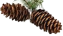 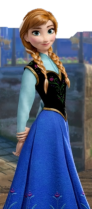 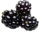 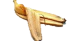 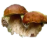 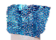 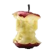 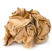 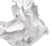 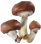 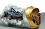 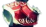 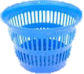 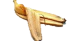 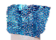 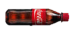 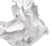 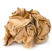 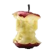 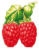 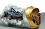 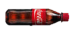 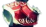 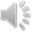 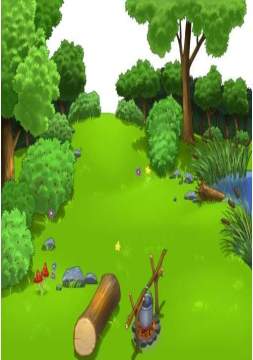 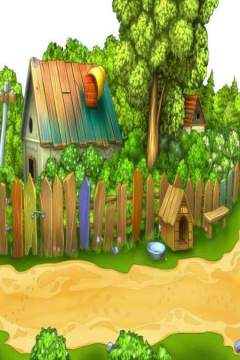 Помоги Кристофу вернуть животных на свои места. Диких в лес, а домашних к домику.
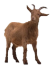 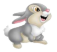 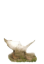 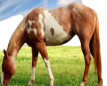 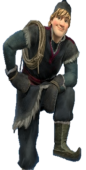 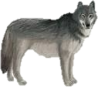 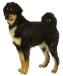 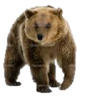 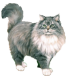 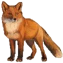 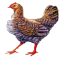 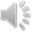 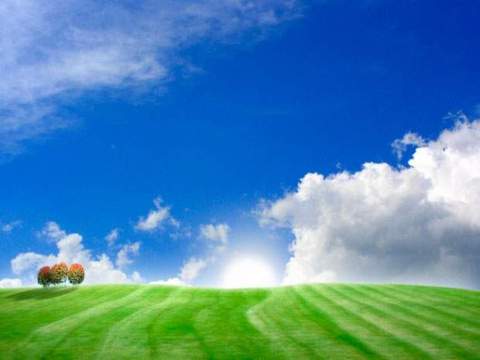 Помоги Хансу убрать то, что не должно летать.
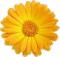 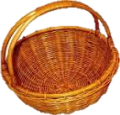 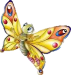 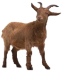 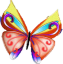 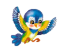 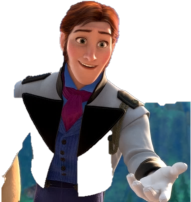 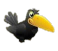 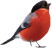 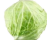 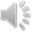 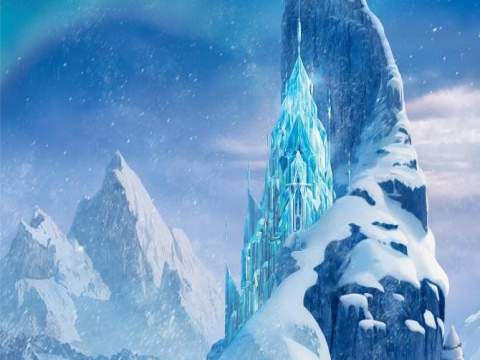 Помоги оленю - Свену ,добраться к  своему хозяину Кристофу.
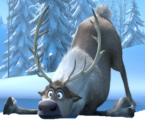 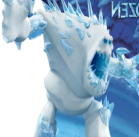 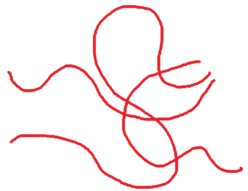 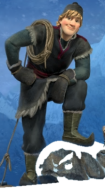 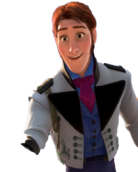 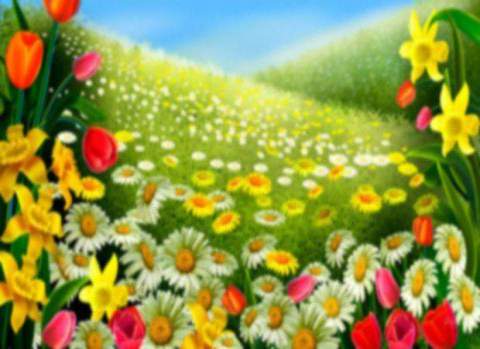 Молодцы ребята!!!


  Вы справились!!!
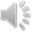 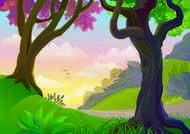 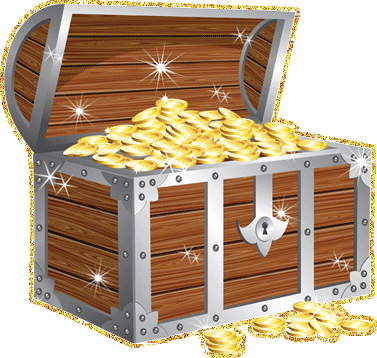 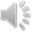